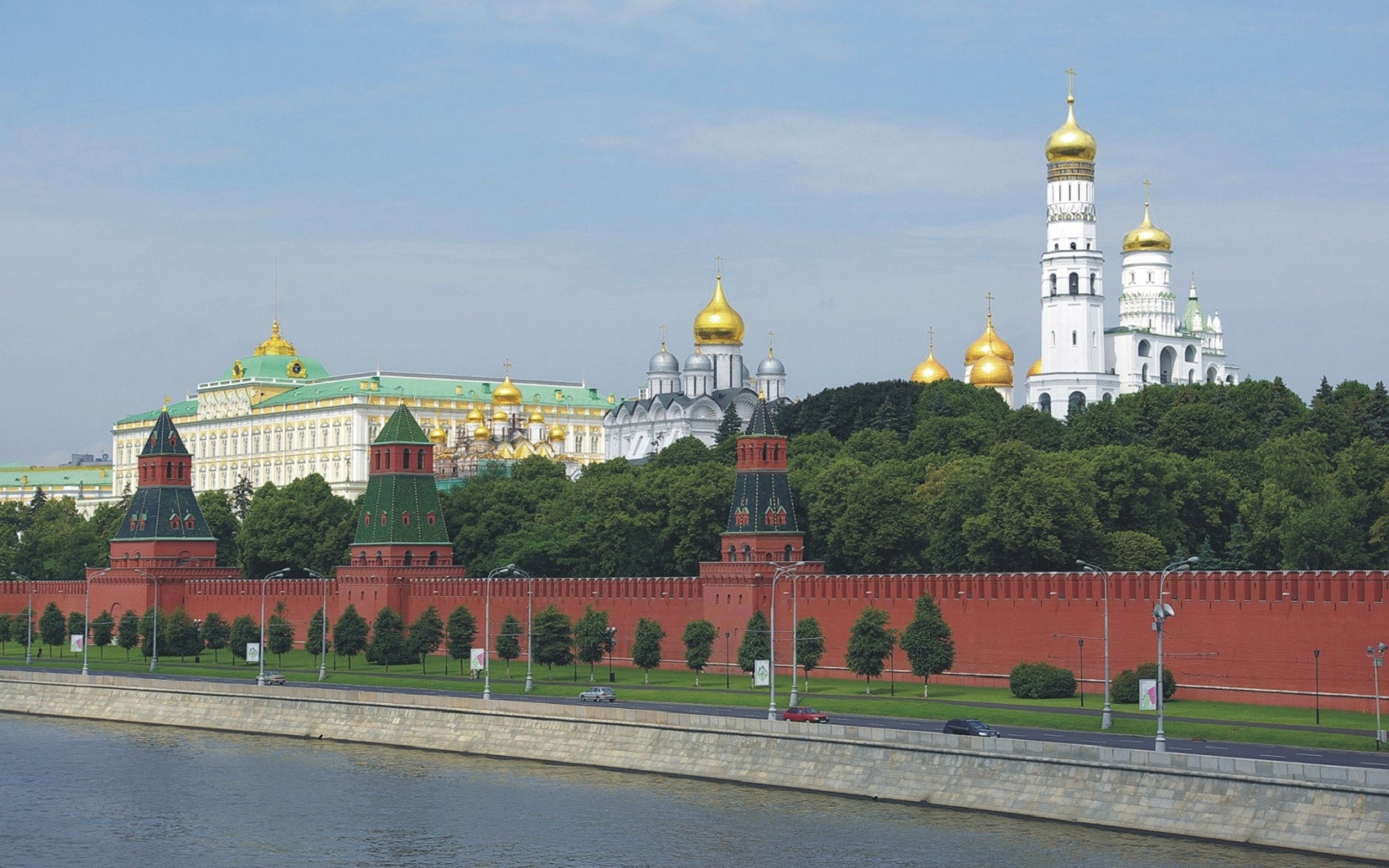 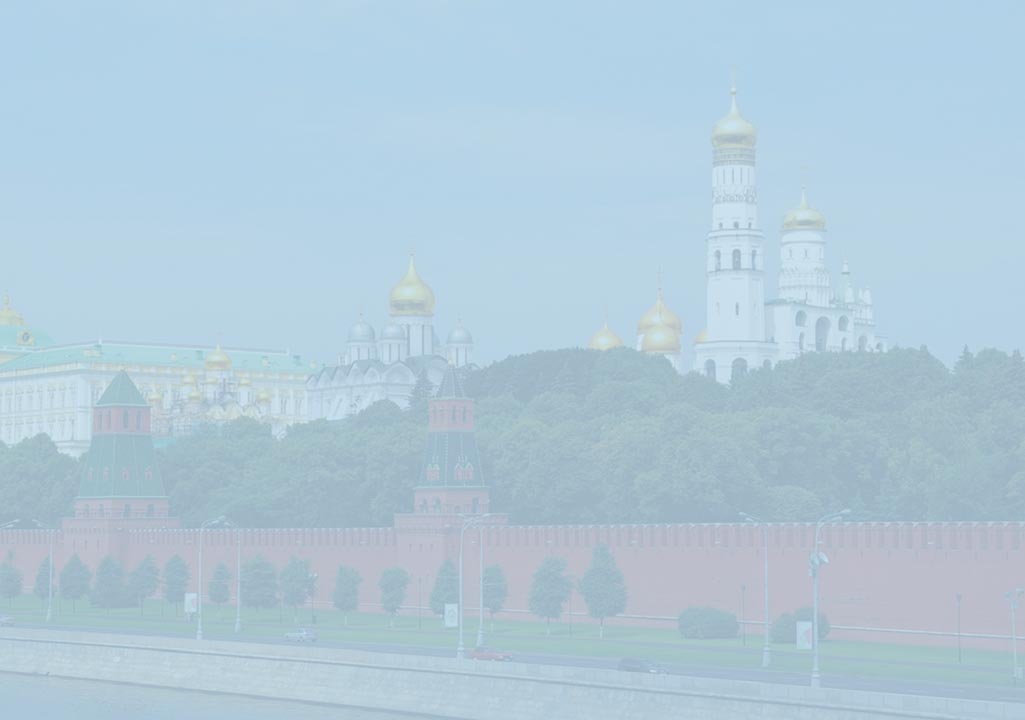 ПРАВОСЛАВНАЯКУЛЬТУРА РОССИИ
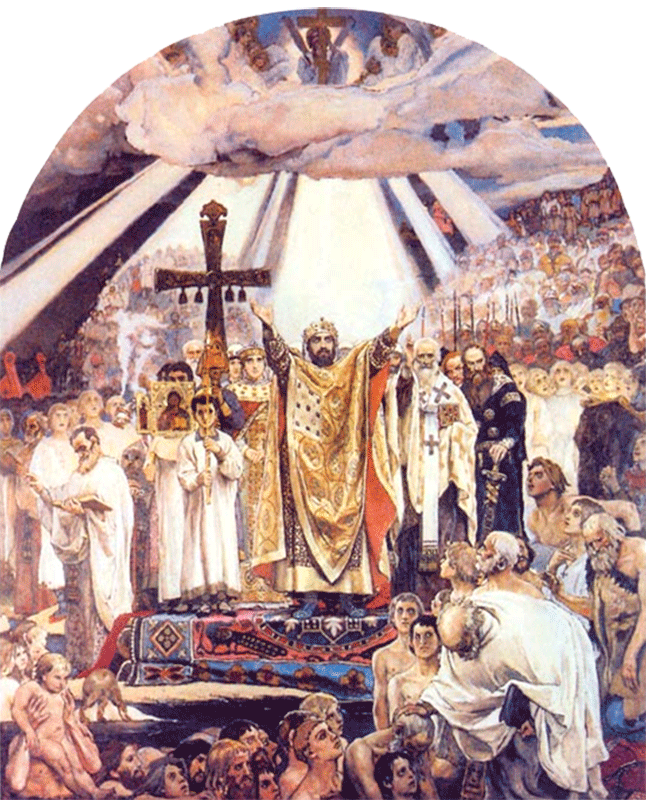 ВВЕДЕНИЕ
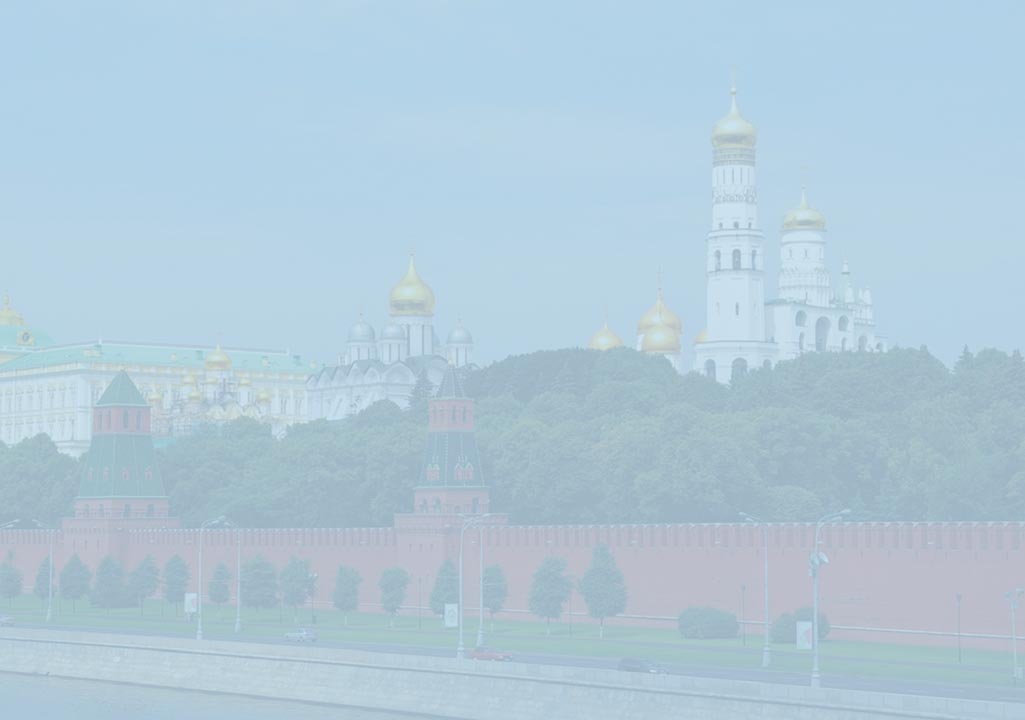 3.Об изучении православной культуры РОССИИ
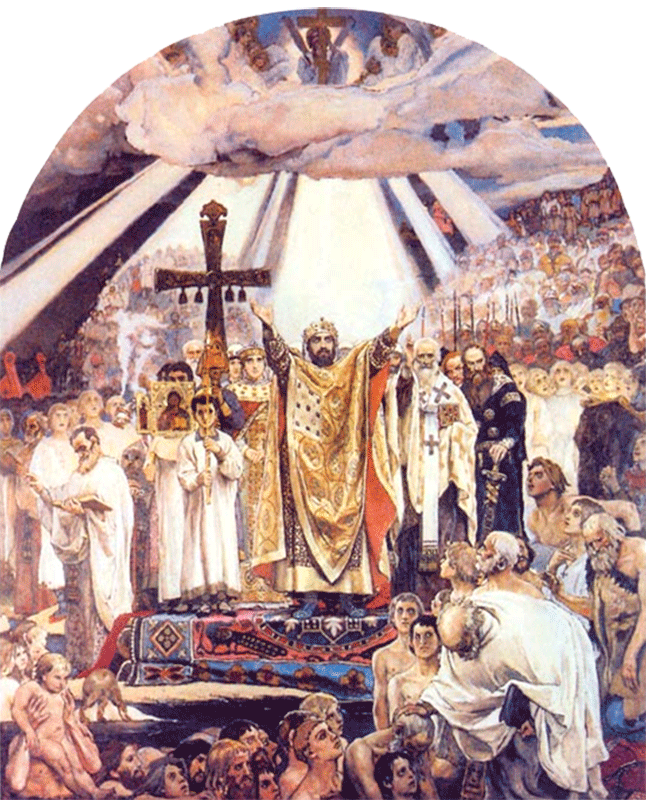 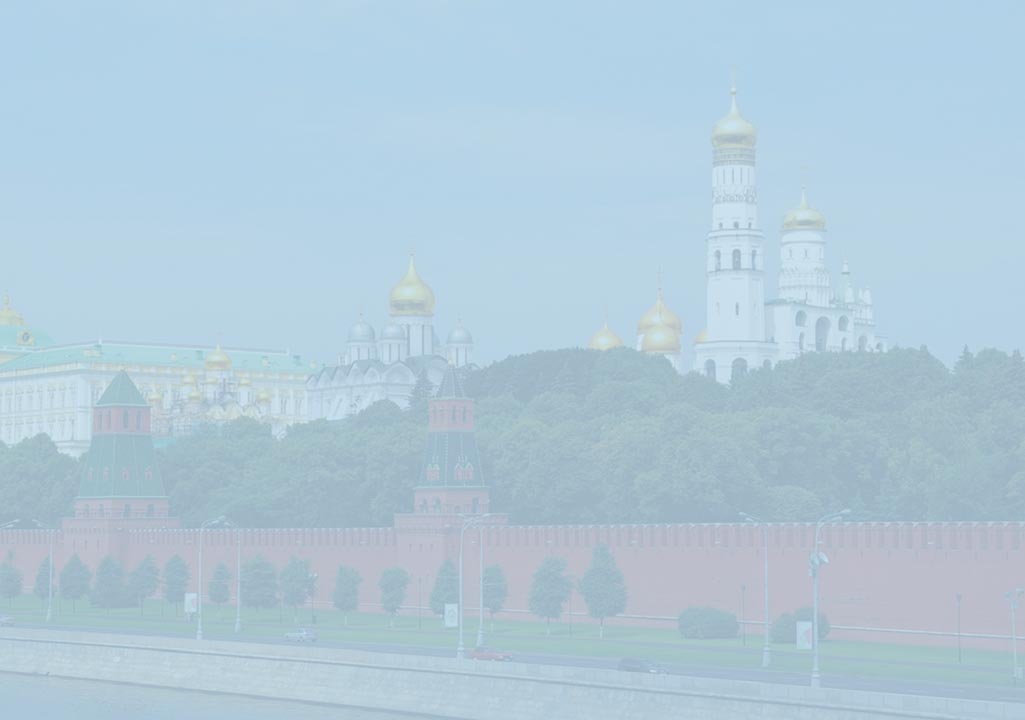 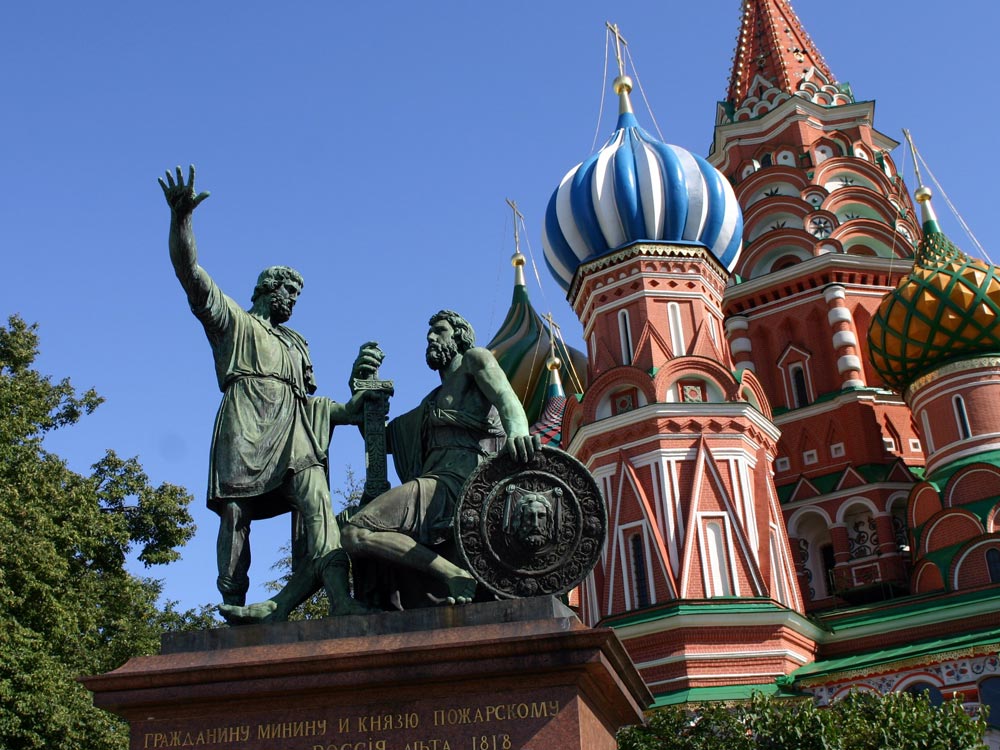 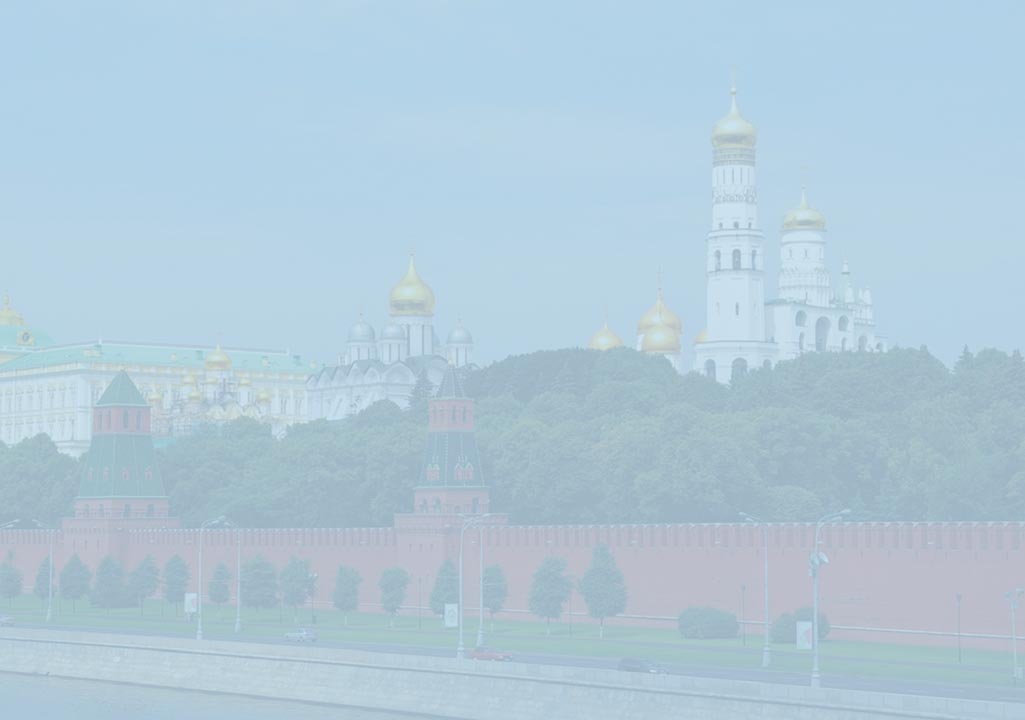 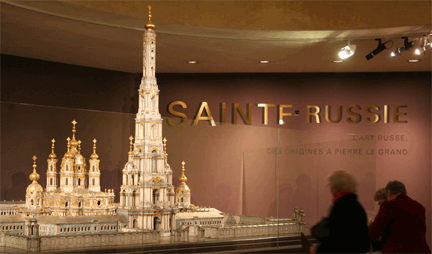 Выставка «СВЯТАЯ РУСЬ». Париж. Лувр. 2010 г.
В выставке приняли участие крупнейшие российские музеи: Кремль, Государственный исторический музей, Третьяковская галерея, музеи Владимира, Суздаля и Новгорода. Всего на выставке в Париже были представлены 438 уникальных экспонатов из коллекций 17 российских музеев, 4 библиотек и 1 архива
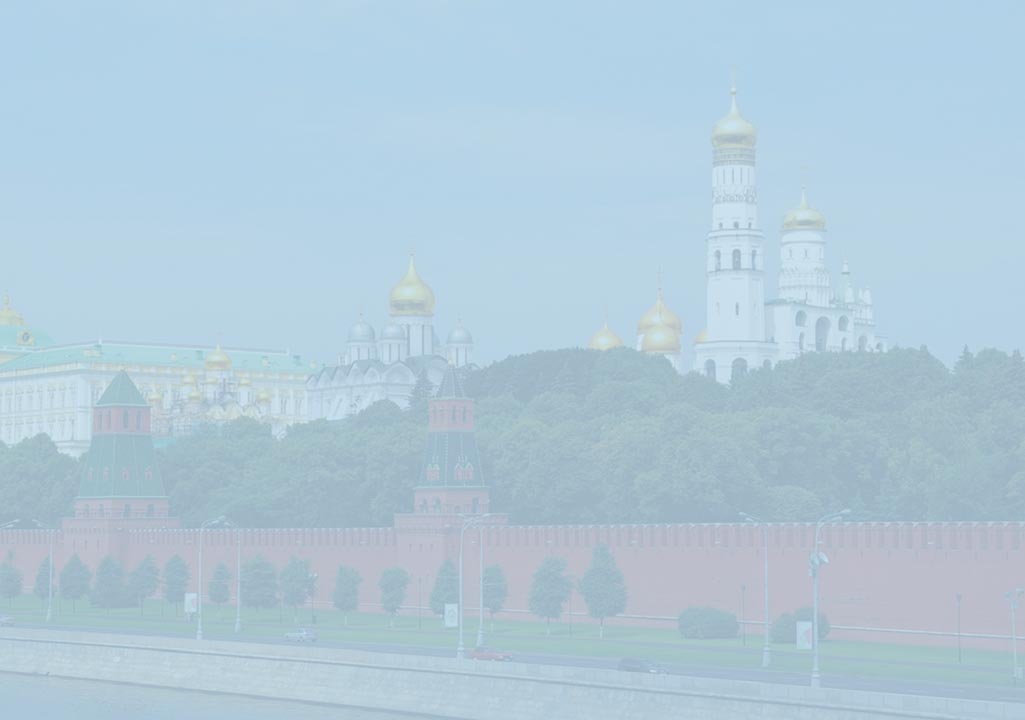 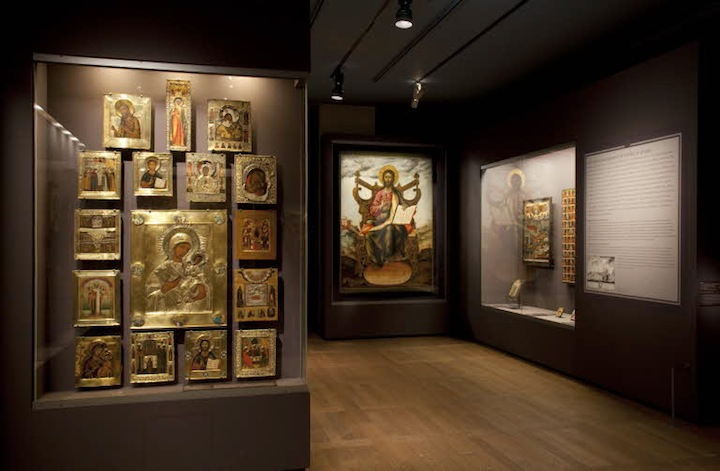 Выставка «СВЯТАЯ РУСЬ». Париж. Лувр. 2010 г.
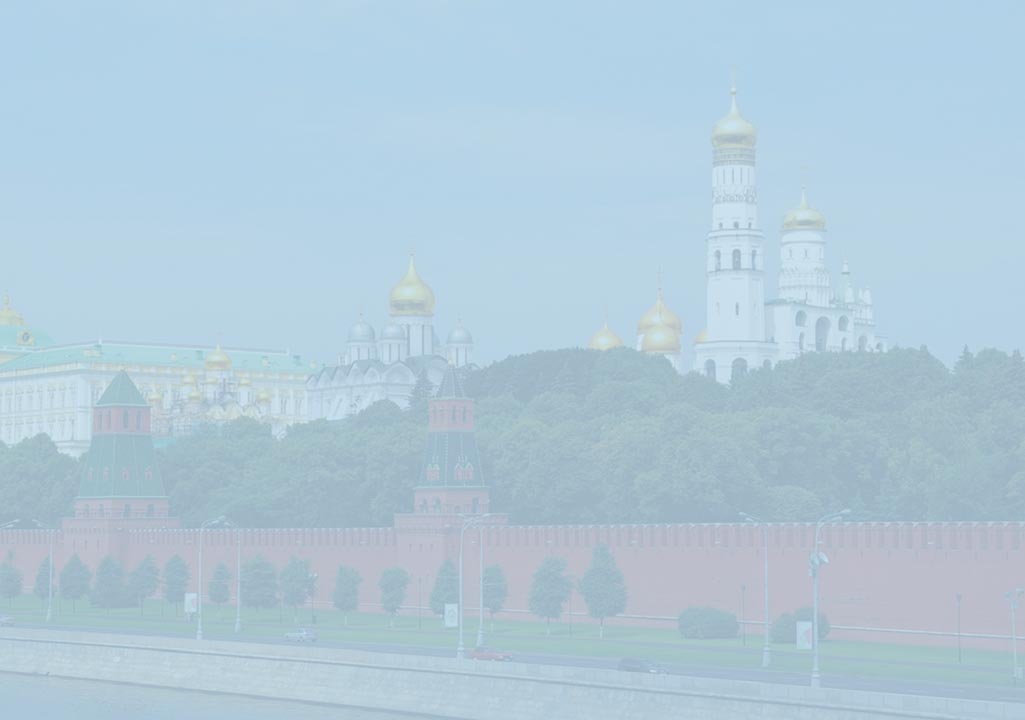 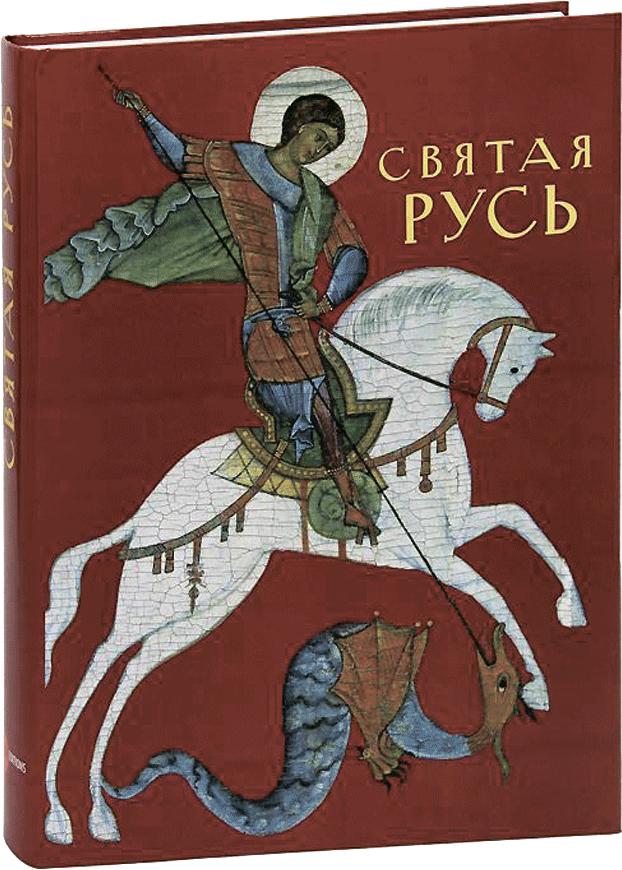 Каталог выставки «СВЯТАЯ РУСЬ». 2010 г.
После Парижа выставка экспонировалась в Государственной Третьяковской галерее в Москве и в Русском музее в Санкт-Петербурге
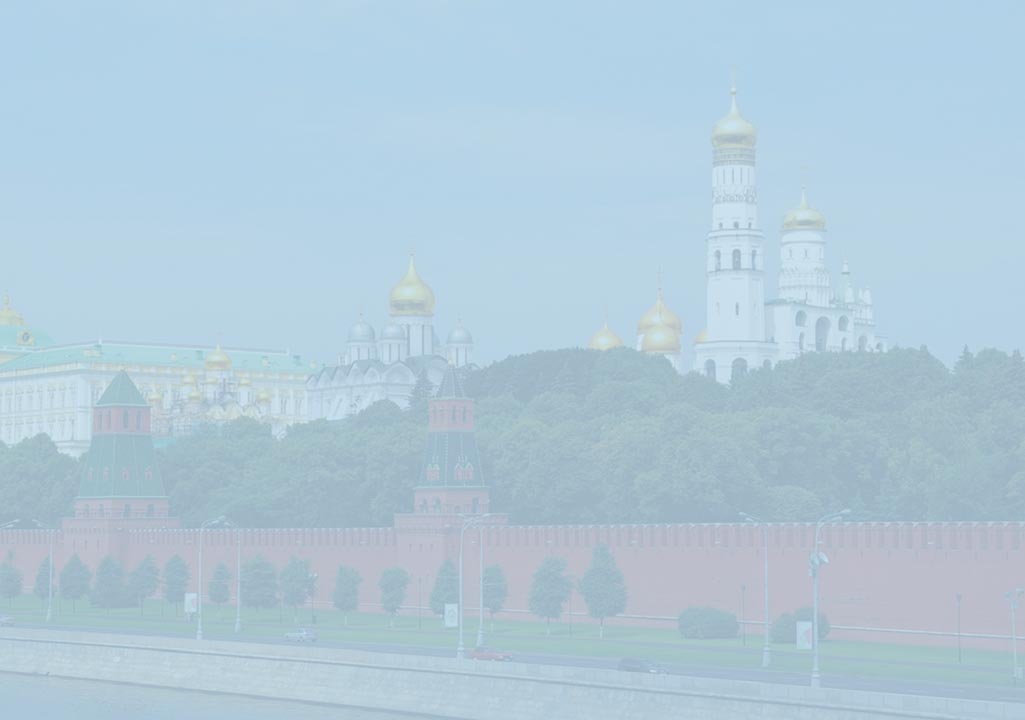 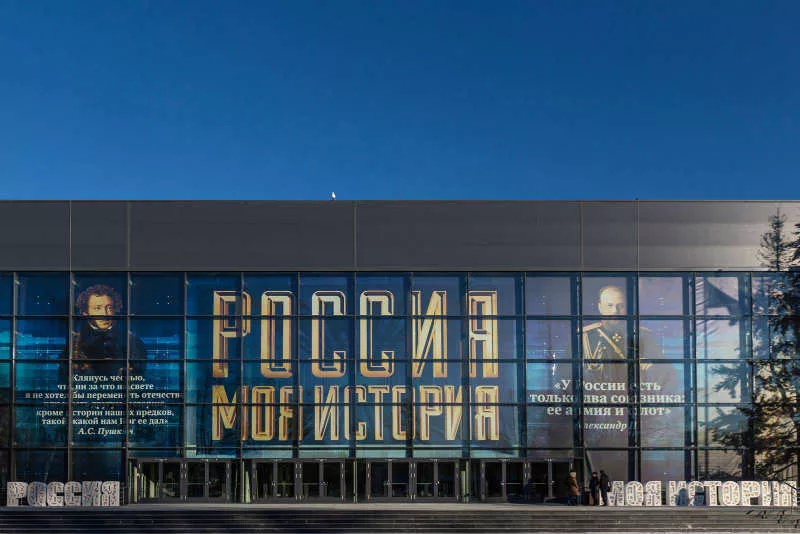 Постоянная экспозиция «РОССИЯ – МОЯ ИСТОРИЯ» в 57-м павильоне ВДНХ
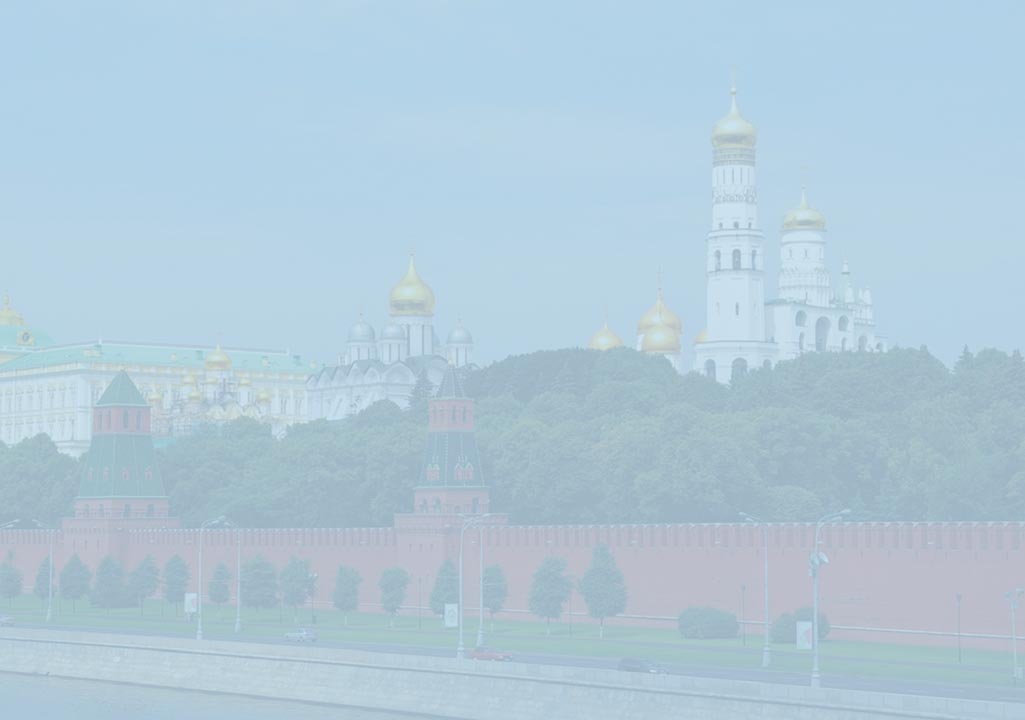 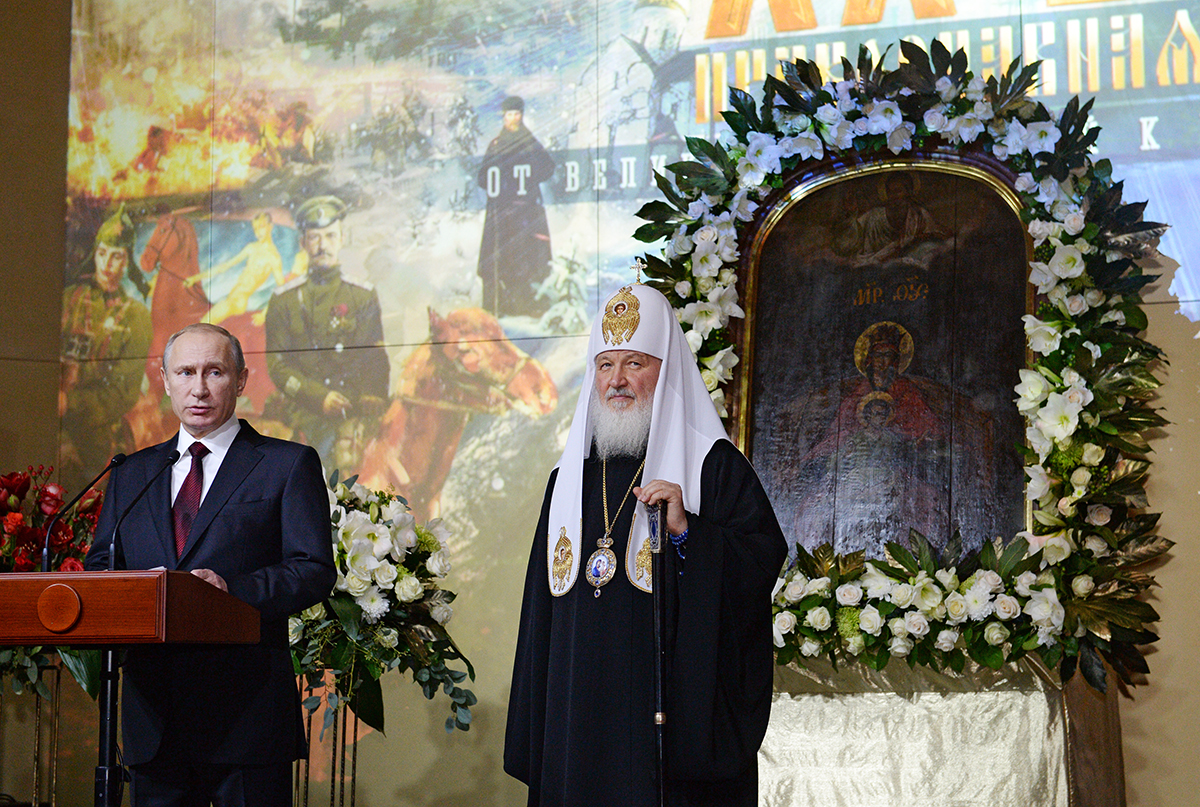 Открытие экспозиции «РОССИЯ – МОЯ ИСТОРИЯ» в 57-м павильоне ВДНХ
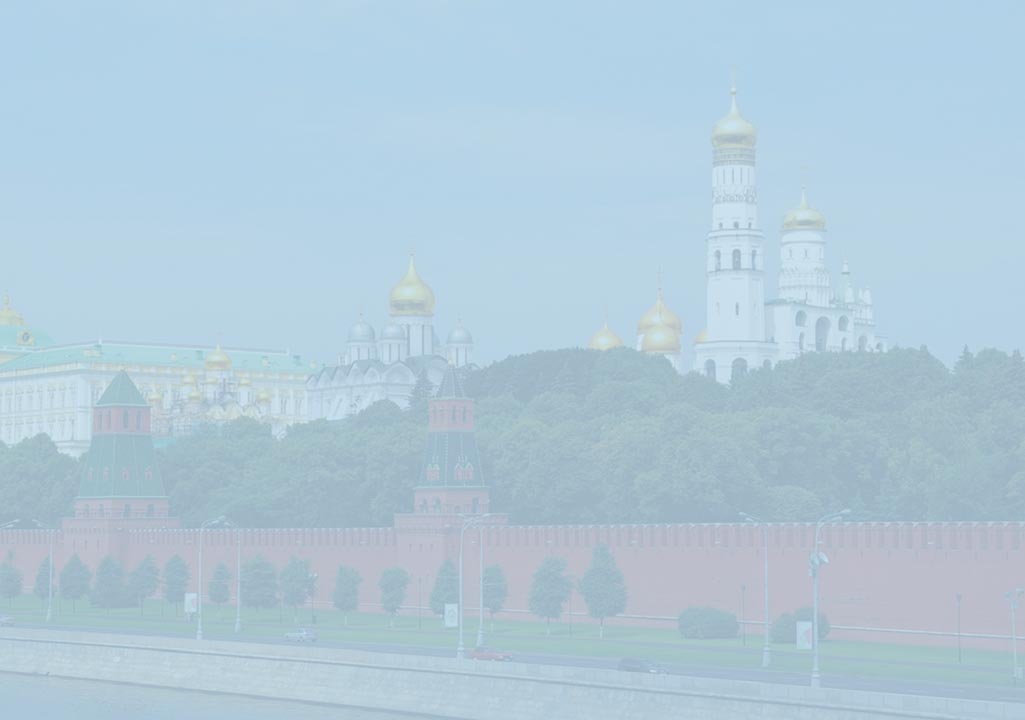 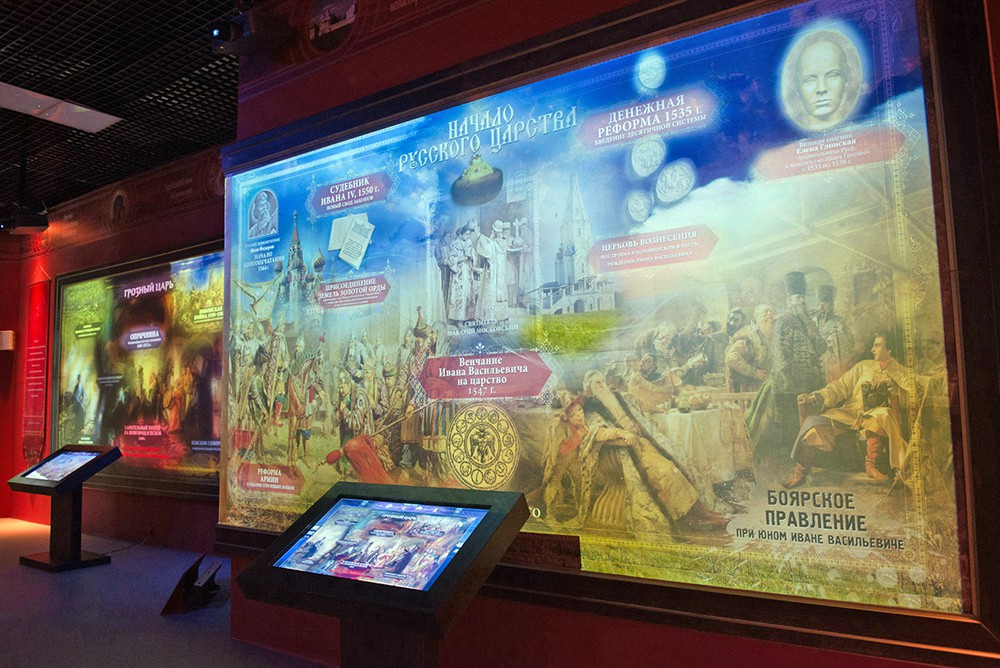 Экспозиция выставки «РОССИЯ – МОЯ ИСТОРИЯ»
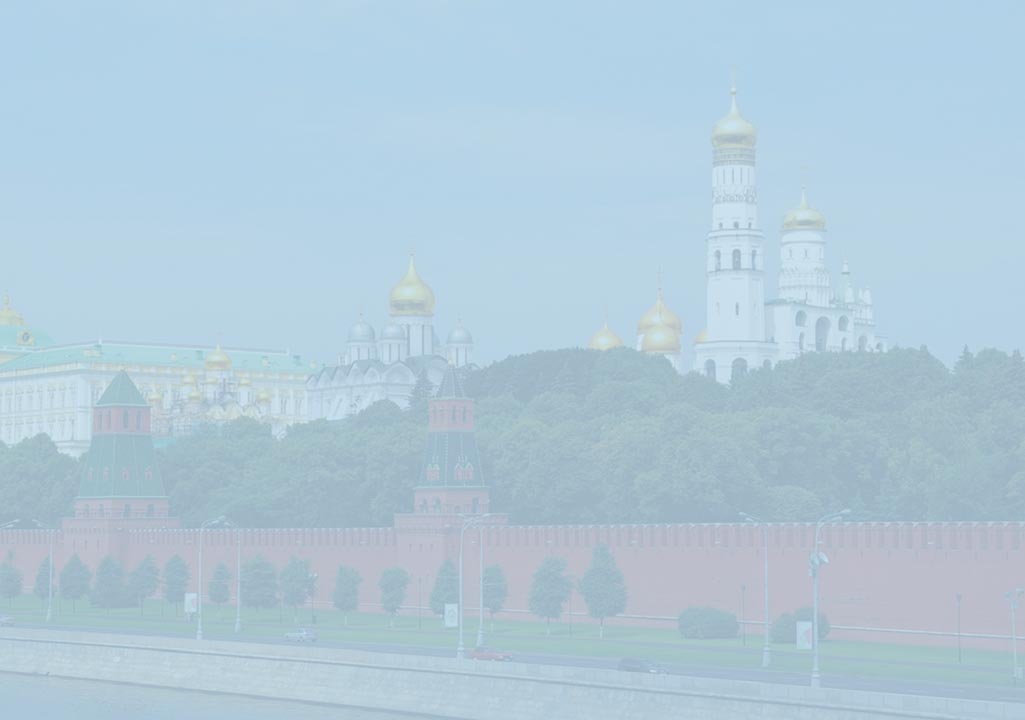 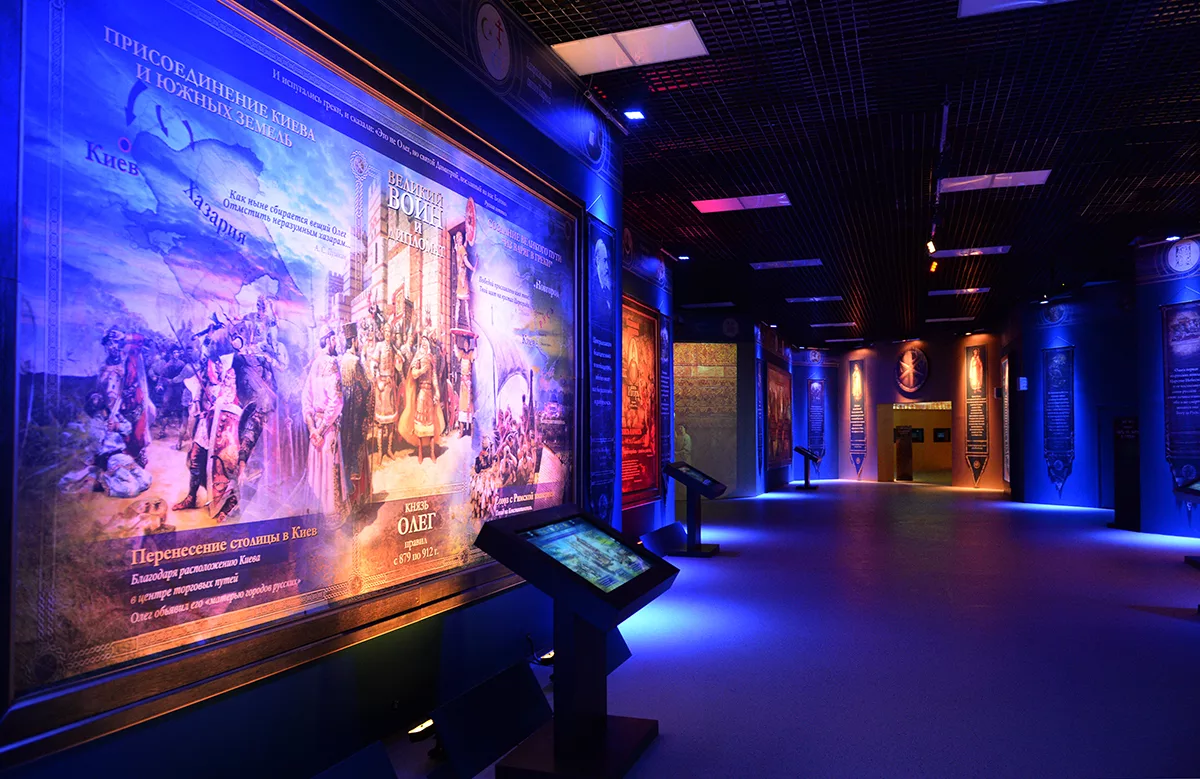 Экспозиция выставки «РОССИЯ – МОЯ ИСТОРИЯ»
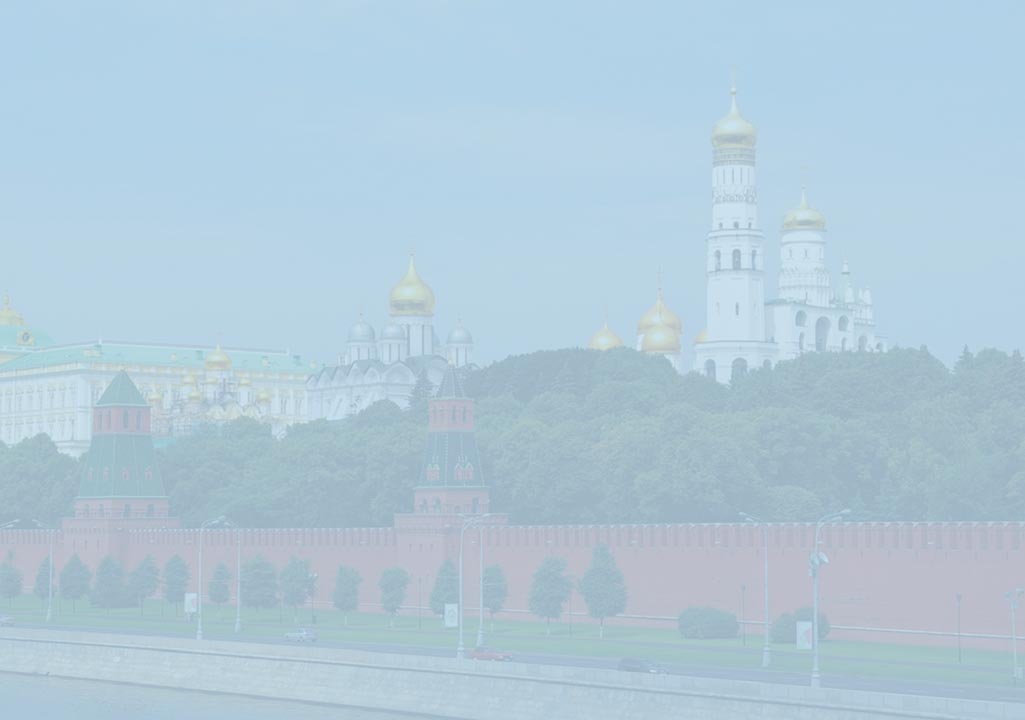 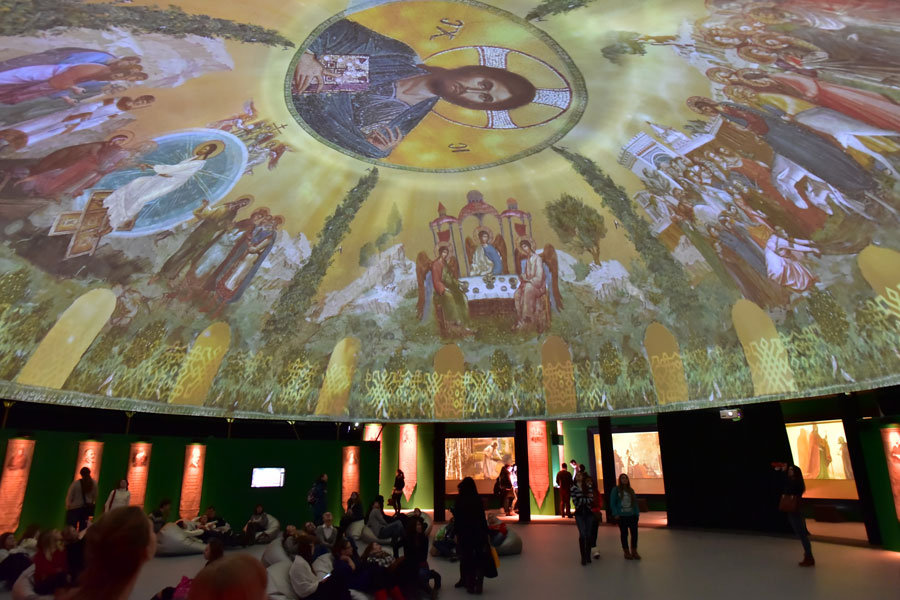 Экспозиция выставки «РОССИЯ – МОЯ ИСТОРИЯ»
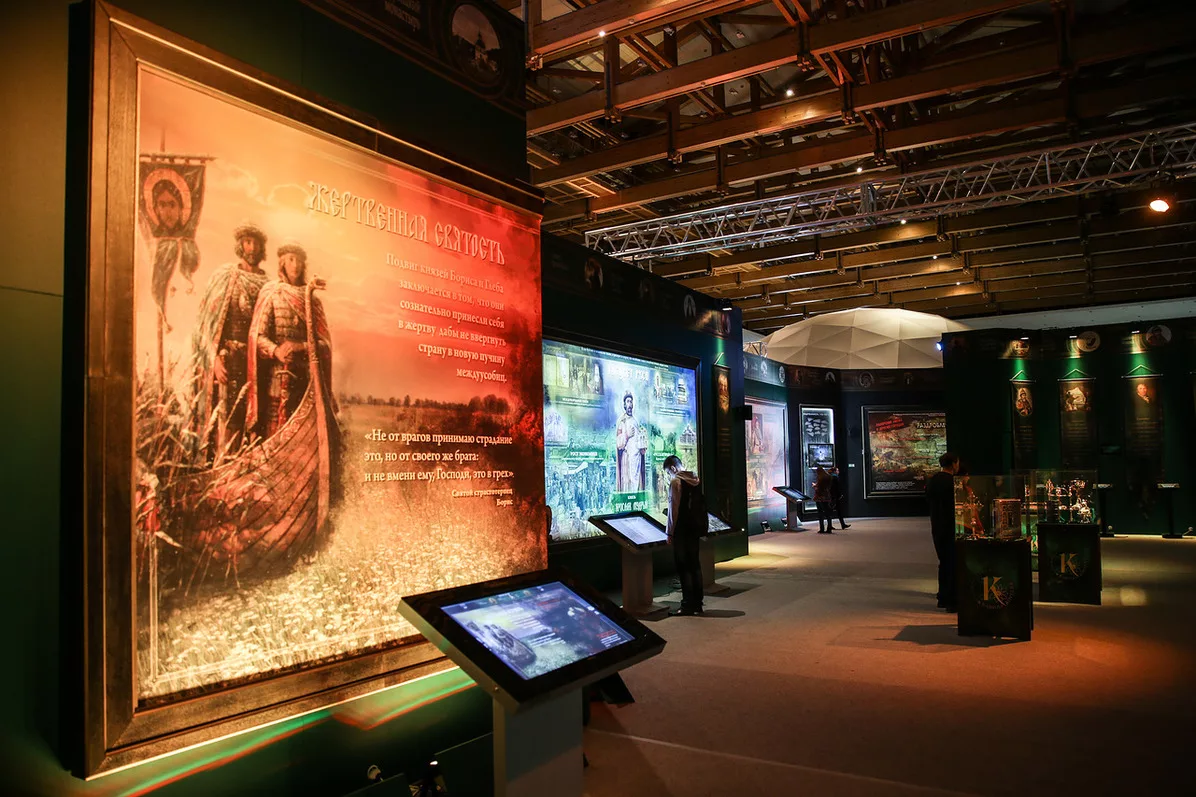 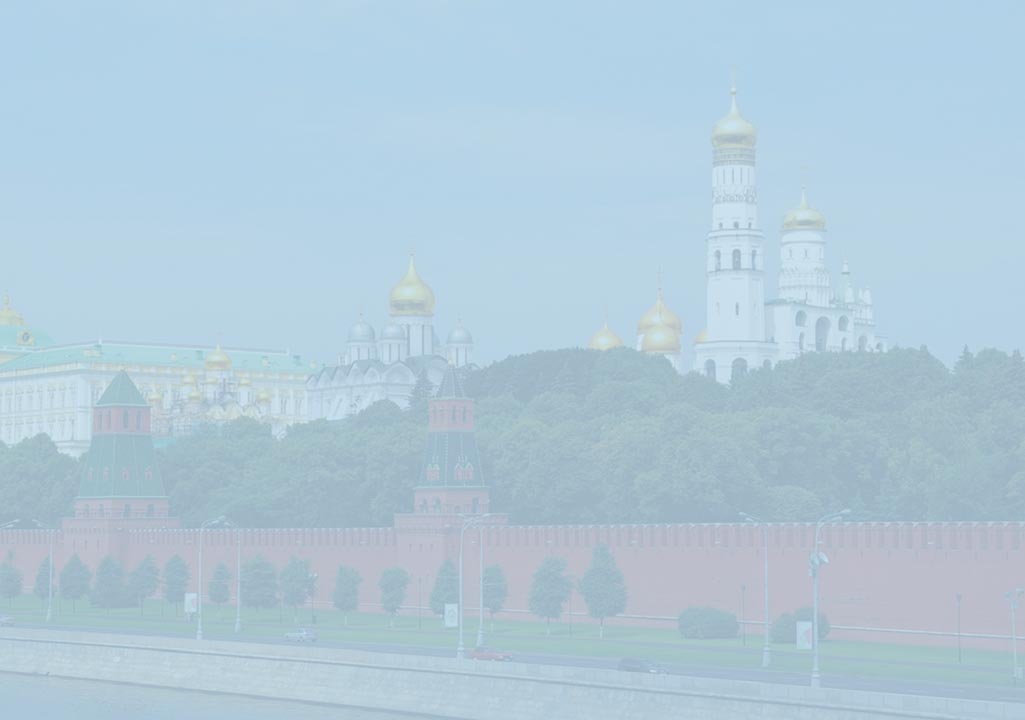 Экспозиция выставки «РОССИЯ – МОЯ ИСТОРИЯ»
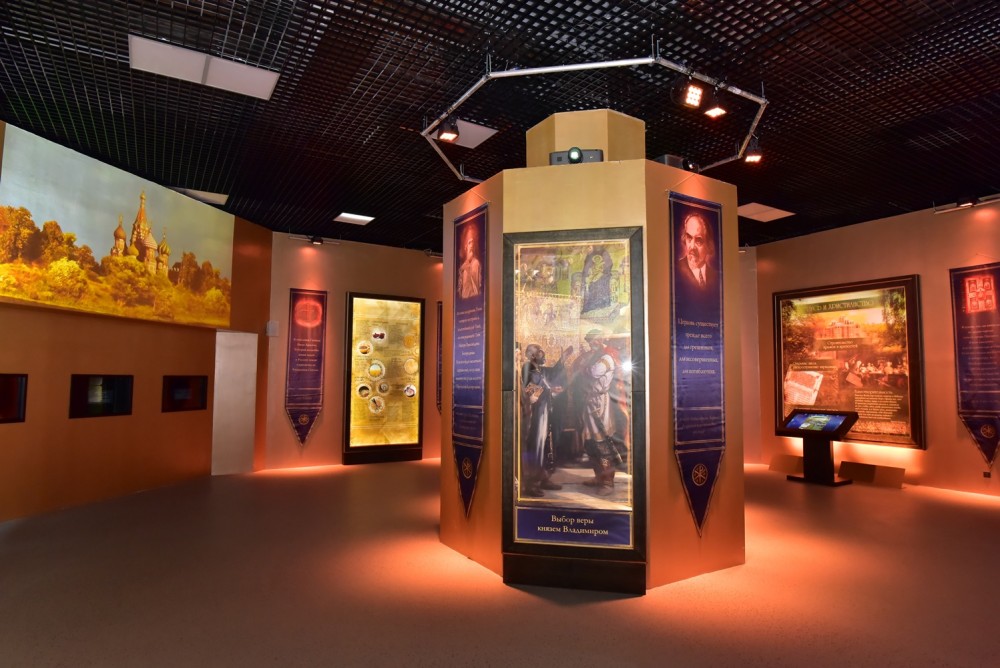 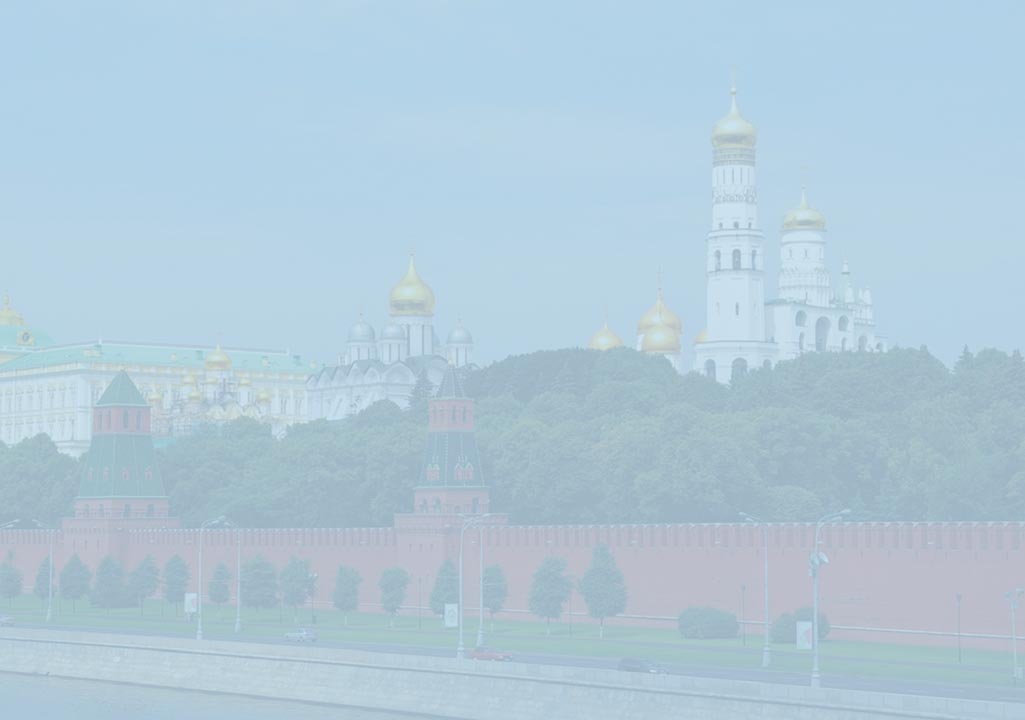 Экспозиция выставки «РОССИЯ – МОЯ ИСТОРИЯ»
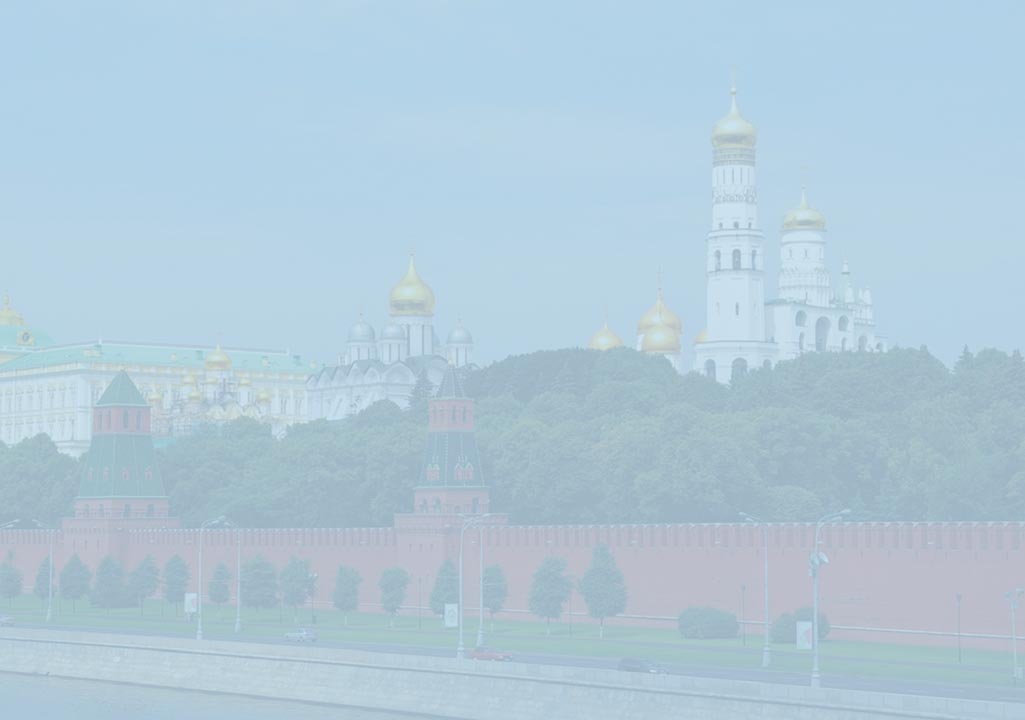 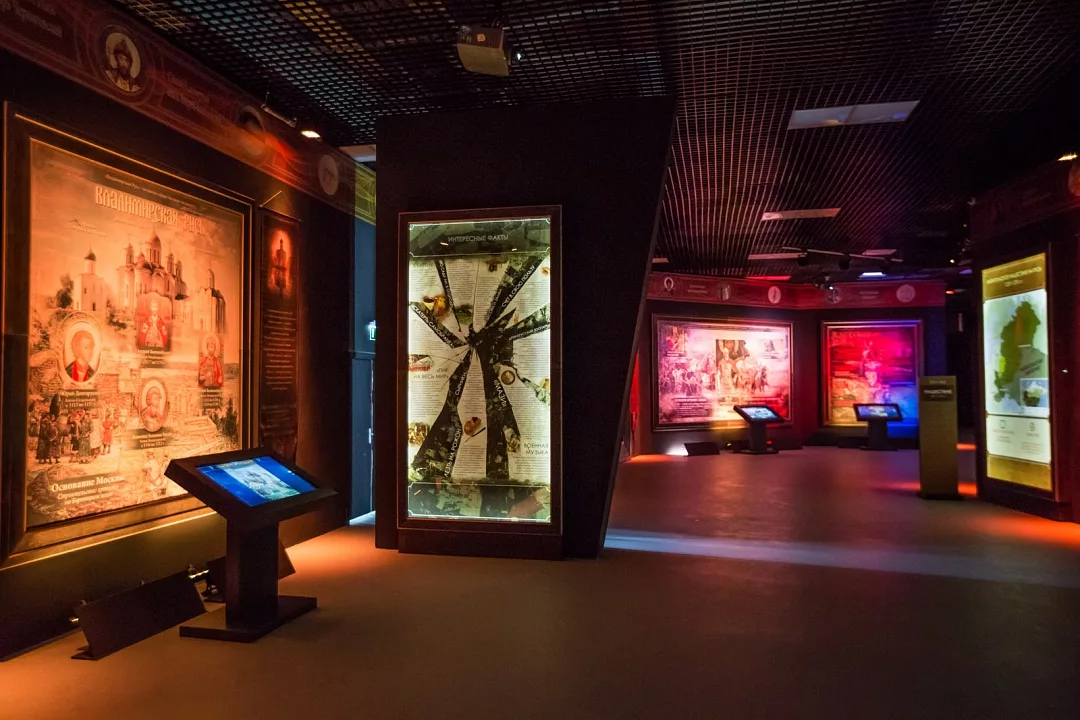 Экспозиция выставки «РОССИЯ – МОЯ ИСТОРИЯ»
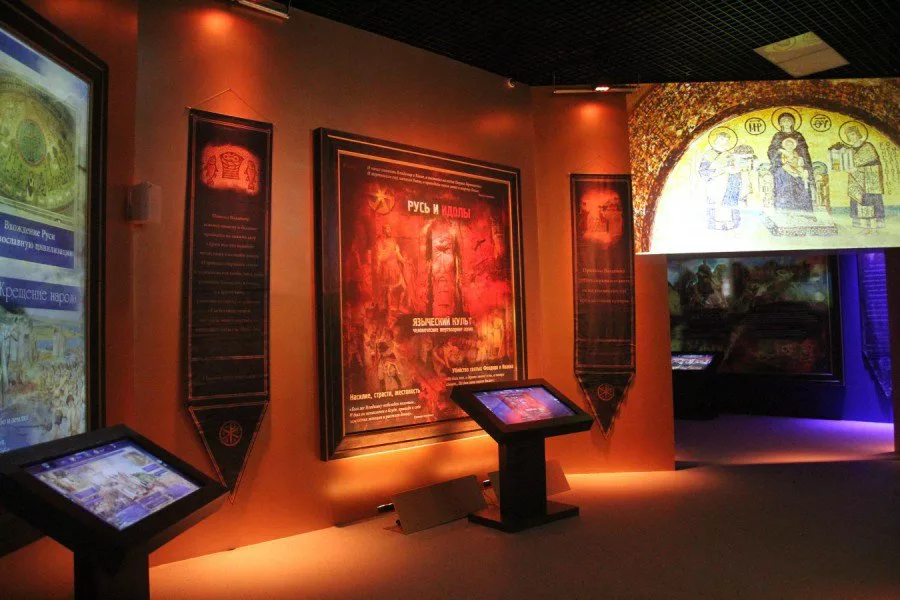 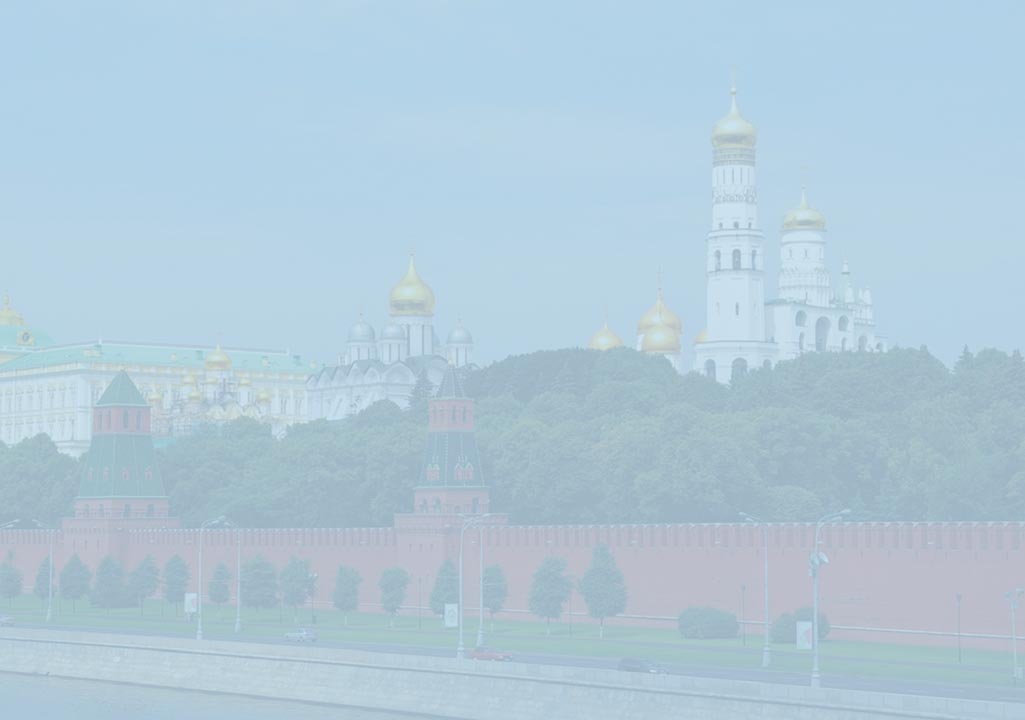 Экспозиция выставки «РОССИЯ – МОЯ ИСТОРИЯ»
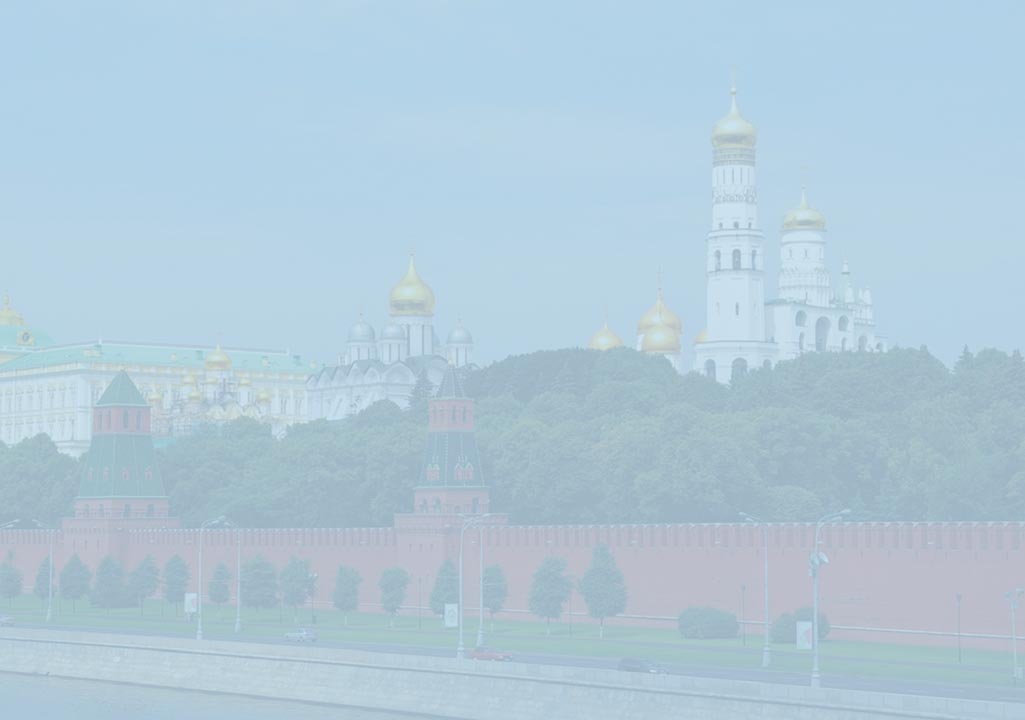 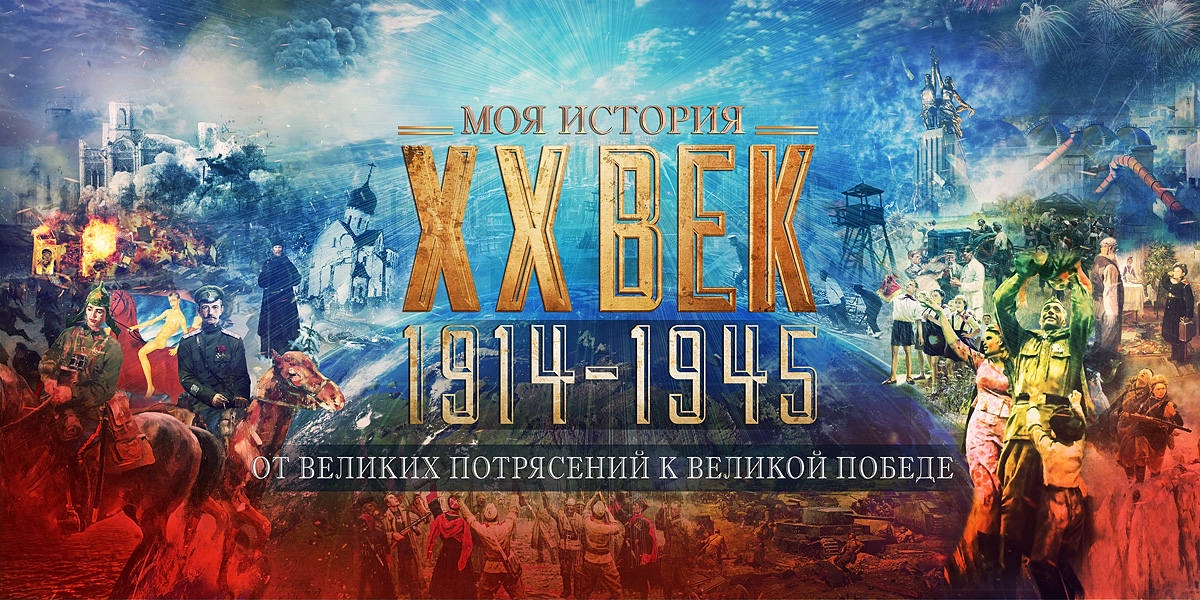 Экспозиция выставки «РОССИЯ – МОЯ ИСТОРИЯ»
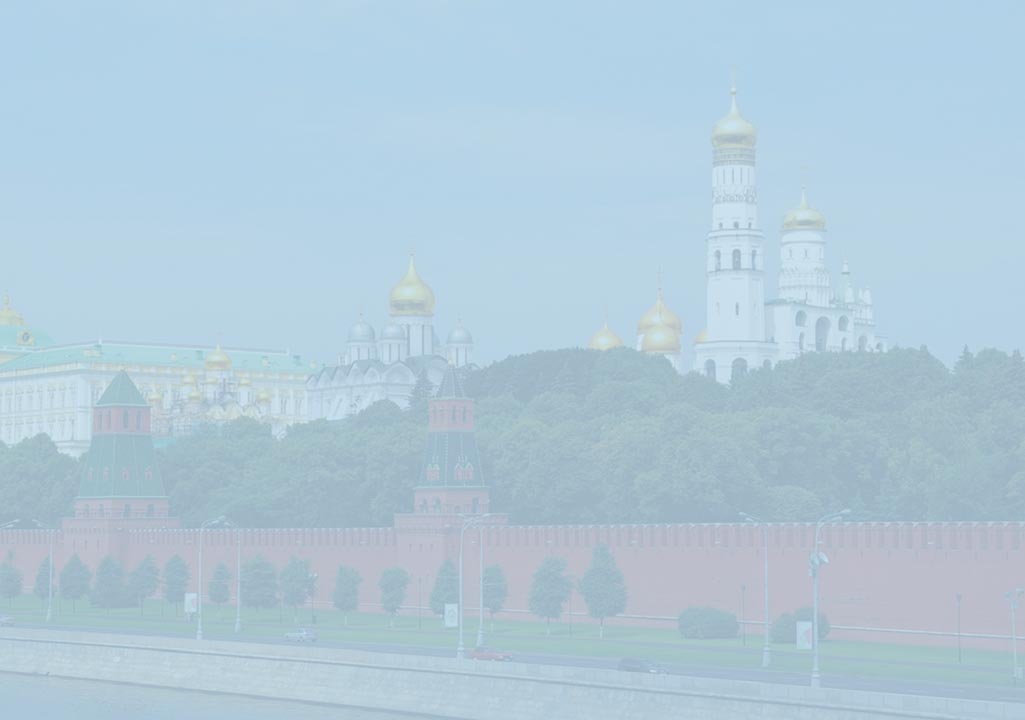 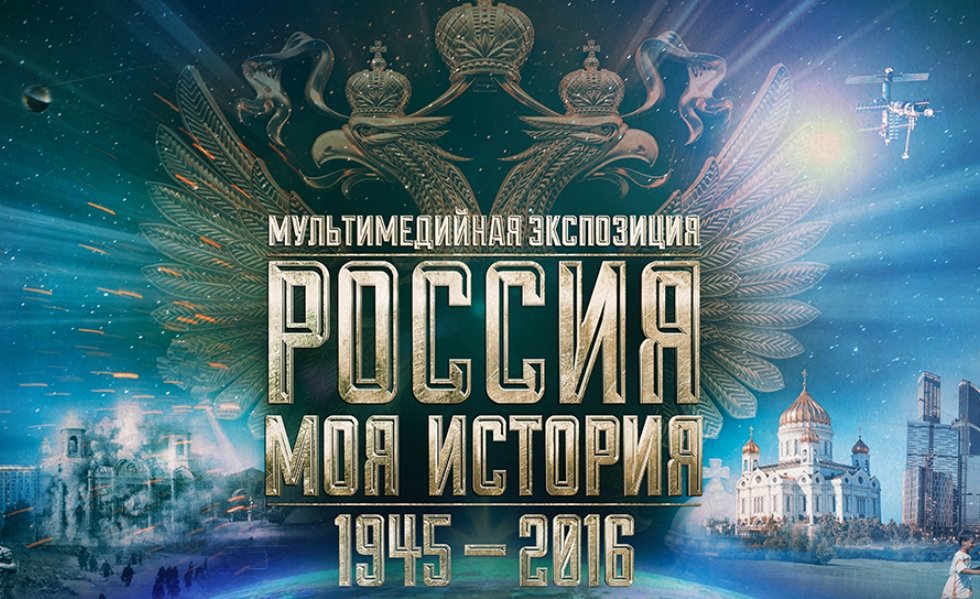 Экспозиция выставки «РОССИЯ – МОЯ ИСТОРИЯ»
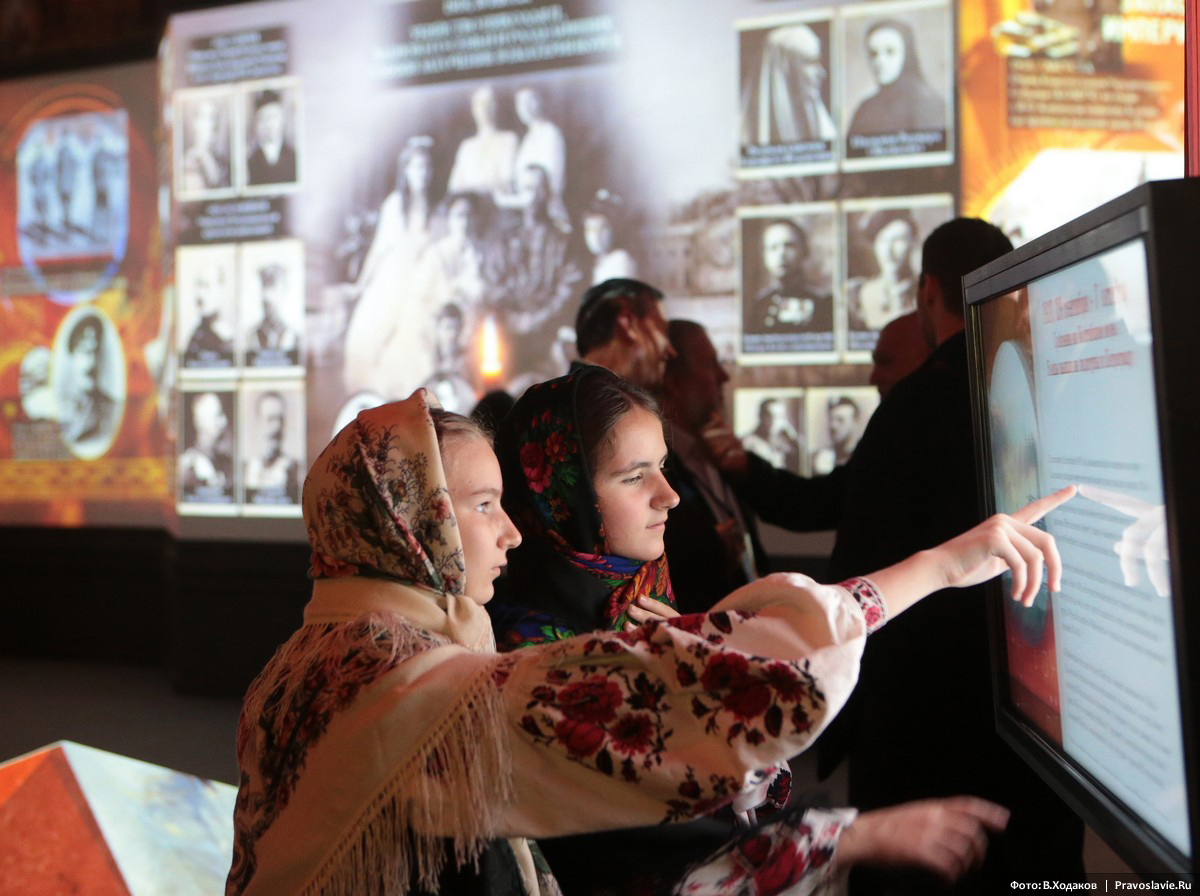 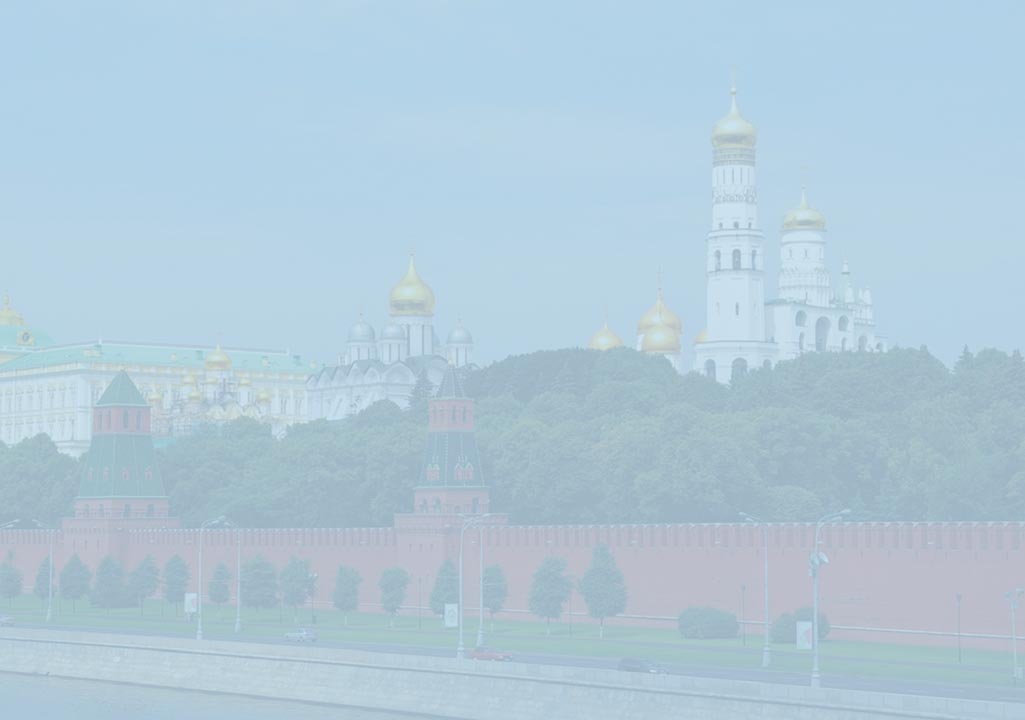 На выставке «РОССИЯ – МОЯ ИСТОРИЯ»